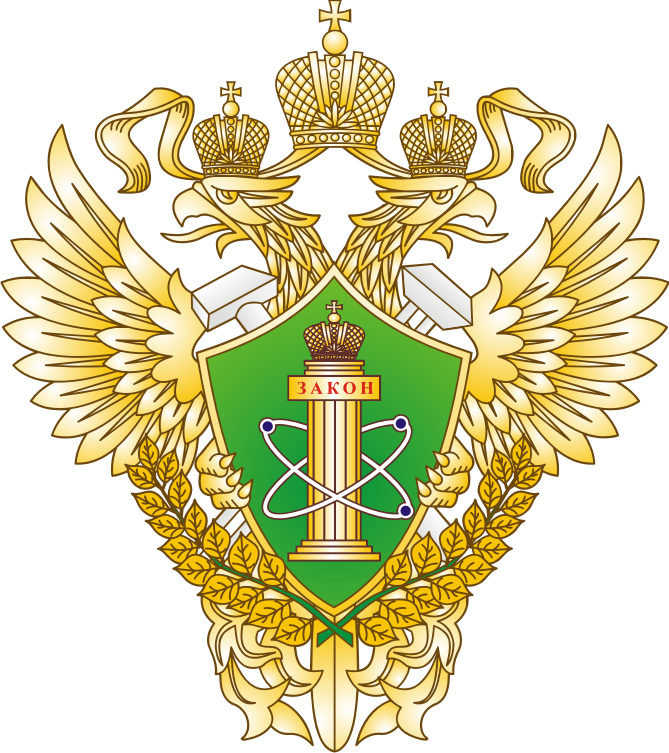 СОВЕРШЕНСТВОВАНИЕ ЗАКОНОДАТЕЛЬСТВА В РАМКАХ ПРЕДОСТАВЛЕНИЯ ГОСУДАРСТВЕННЫХ УСЛУГ В 2023 И 2024 ГОДАХ. ПРАКТИКА ОКАЗАНИЯ ГОСУДАРСТВЕННЫХ УСЛУГ В ЭЛЕКТРОННОМ ВИДЕ (С ИСПОЛЬЗОВАНИЕМ ЕПГУ)
ДОКЛАДЧИК: ТКАЧЕНКО НАТАЛЬЯ БОРИСОВНА
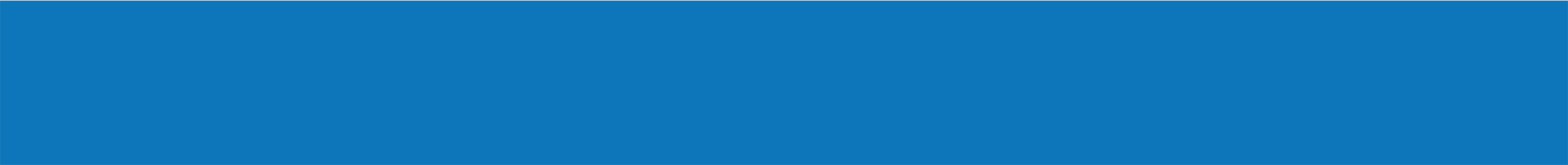 ПЕРЕЧЕНЬ ОКАЗЫВАЕМЫХ ВИДОВ ГОСУДАРСТВЕННЫХ УСЛУГ
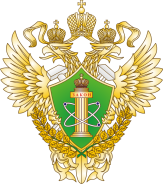 Государственная услуга по выдаче разрешений на ведение работ со взрывчатыми материалами промышленного назначения.
Государственная услуга по выдаче разрешений на постоянное применение взрывчатых веществ и изделий на их основе.
Государственная услуга по согласованию планов и схем развития горных работ по видам полезных ископаемых.
Государственная услуга по оформлению документов, удостоверяющих уточнённые границы горного отвода.
Государственная услуга по лицензированию эксплуатации взрывопожароопасных и химически опасных производственных объектов I, II и III классов опасности.
Государственная услуга по лицензированию производства маркшейдерских работ.
Государственная услуга по лицензированию по проведению экспертизы промышленной безопасности.
Государственная услуга по лицензированию деятельности, связанной с обращением взрывчатых материалов промышленного назначения.
Государственная услуга по регистрации опасных производственных объектов в государственном реестре опасных производственных объектов.
Государственная услуга по ведению реестра заключений экспертизы промышленной безопасности.
2
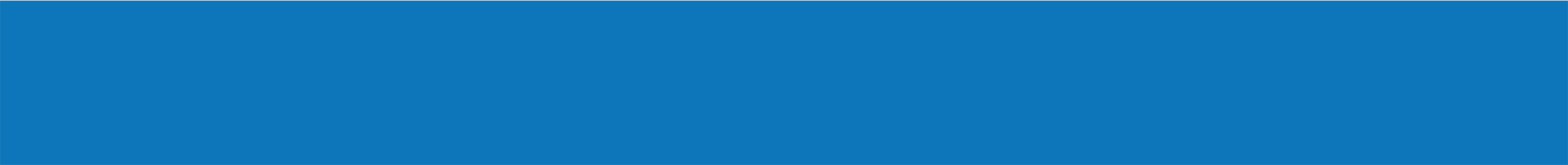 ПЕРЕЧЕНЬ ОКАЗЫВАЕМЫХ ВИДОВ ГОСУДАРСТВЕННЫХ УСЛУГ
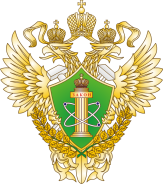 Государственная услуга по организации проведения аттестации по вопросам промышленной безопасности, по вопросам безопасности гидротехнических сооружений, безопасности в сфере электроэнергетики.
Государственная услуга по выдаче разрешений на допуск в эксплуатацию энергопринимающих установок потребителей электрической энергии, объектов по производству электрической энергии, объектов электросетевого хозяйства, объектов теплоснабжения и теплопотребляющих установок.
Государственная услуга по выдаче заключений о наличии (отсутствии) технической возможности присоединения к электрическим сетям.
Государственная услуга по подтверждению готовности работников к выполнению трудовых функций в сфере электроэнергетики.
Государственная услуга по утверждению деклараций безопасности поднадзорных гидротехнических сооружений, находящихся в эксплуатации.
Государственная услуга по согласованию правил эксплуатации гидротехнических сооружений (за исключением судоходных и портовых гидротехнических сооружений).
Государственная услуга по внесению сведений о лифтах, подъемных платформах для инвалидов, пассажирских конвейерах (движущихся пешеходных дорожках) и эскалаторах, за исключением эскалаторов в метрополитенах, после осуществления их монтажа в реестр объектов, ведение которого осуществляется Ростехнадзором.
3
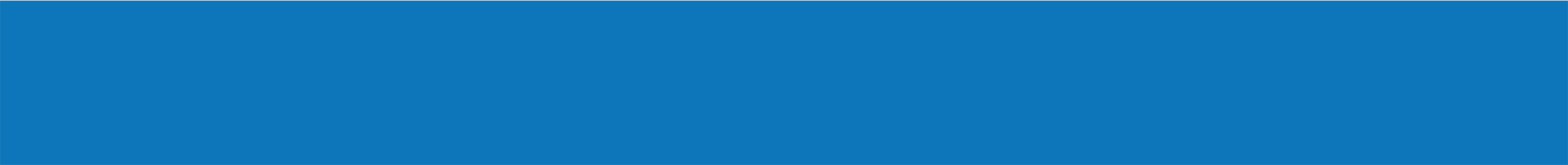 ПЕРЕЧЕНЬ ОКАЗЫВАЕМЫХ ВИДОВ ГОСУДАРСТВЕННЫХ УСЛУГ
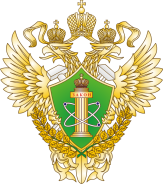 10
ПБ
3
Энергетика
18%
58%
1
ГТС
11%
1
Лифты
5%
5%
В рамках 2 и более видов надзора
1
4
ОСНОВНЫЕ ИЗМЕНЕНИЯ ЗАКОНОДАТЕЛЬСТВА 
В СФЕРЕ ОКАЗАНИЯ ГОСУДАРСТВЕННЫХ УСЛУГ
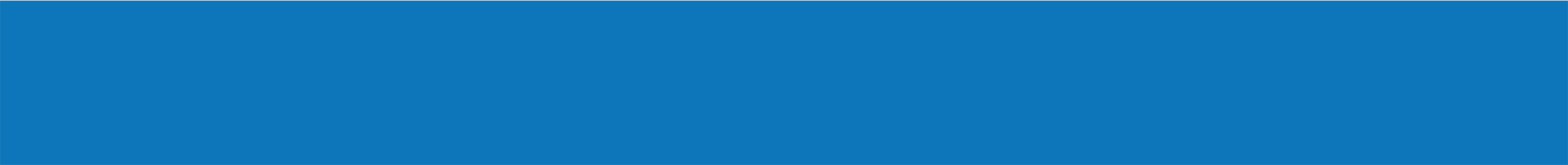 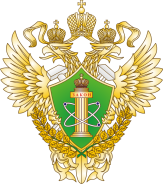 Особенности разрешительной деятельности в Российской Федерации в 2024 году установленные Постановлением Правительства Российской Федерации от 23 декабря 2023 г. № 2269
До 2030 года не требуется переоформление или внесение изменений в случае:
Изменения места нахождения юридического лица или места жительства ИП;
Изменения места осуществления лицензируемого вида деятельности, связанного с переименованием географического объекта, улицы, площади или иной территории, изменением нумерации объекта адресации, в том числе почтового индекса;
Переименования или реорганизации юридического лица в форме преобразования, слияния либо присоединения.
Не требуется оплата госпошлин за предоставление лицензии, внесение изменений или продление срока действия лицензии по заявлениям, поданным с 01 января 2024 года по 31 декабря 2029 года
Заявление на получение выписки из реестра разрешений в единой универсальной форме может подаваться с использованием ЕПГУ.
5
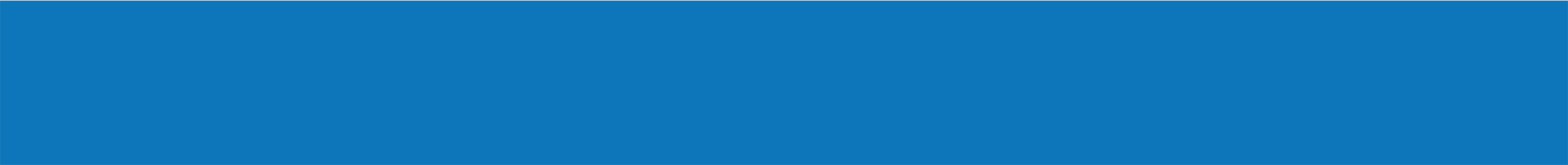 ОСОБЕННОСТИ РАЗРЕШИТЕЛЬНОЙ ДЕЯТЕЛЬНОСТИ В РОССИЙСКОЙ ФЕДЕРАЦИИ В 2024 ГОДУ
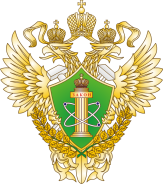 До 31 декабря 2024 г. продлены особенности следующих разрешительных режимов.
Первичная аттестация в области промышленной безопасности, по вопросам безопасности ГТС и безопасности в сфере электроэнергетики проводится в срок не позднее 3 месяцев со дня назначения работника на соответствующую должность, перевода на другую работу и при заключении трудового договора с другим работодателем.

Установлены особенности проведения аттестации, осуществление деятельности по проведению экспертизы промышленной безопасности и деятельности по эксплуатации взрывопожароопасных и химически опасных производственных объектов I, II и III классов направленные на обеспечения трудовых прав работников, призванных на военную службу по мобилизации или поступивших на военную службу по контракту – особенности касаются ослабления соответствующих требований в случае приостановления действие трудового договора на период прохождения работником военной службы.
6
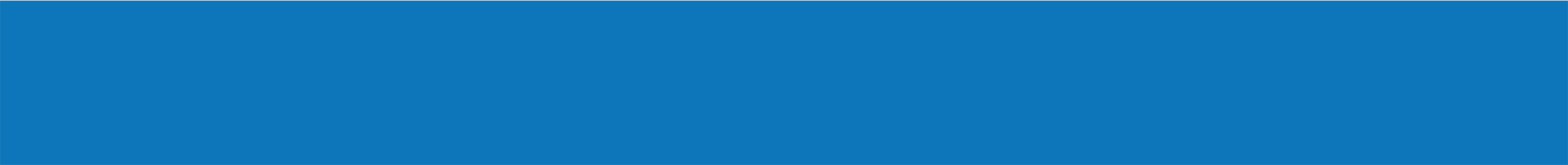 ОСОБЕННОСТИ РАЗРЕШИТЕЛЬНОЙ ДЕЯТЕЛЬНОСТИ В РОССИЙСКОЙ ФЕДЕРАЦИИ В 2024 ГОДУ
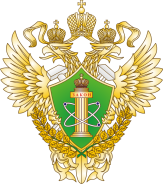 Ранее введенные в 2023 году особенности разрешительной деятельности 
не продлены на 2024 год.
В 2024 году больше не допускается осуществление деятельности по эксплуатации взрывопожароопасных и химически опасных производственных объектов I, II и III классов опасности и деятельности, связанной с обращением взрывчатых материалов промышленного назначения без внесения изменений в реестр лицензий в связи с изменением адреса места осуществления лицензируемого вида деятельности.
В 2024 году больше не допускается эксплуатация опасных производственных объектов без представления декларации промышленной безопасности, в случае истечения десяти лет со дня ее внесения в реестр, либо в случае изменения требований промышленной безопасности.
В 2024 году больше не допускается эксплуатация гидротехнических сооружений без внесения сведений в Российский регистр гидротехнических сооружений и соответствующего разрешения на эксплуатацию гидротехнических сооружений.
7
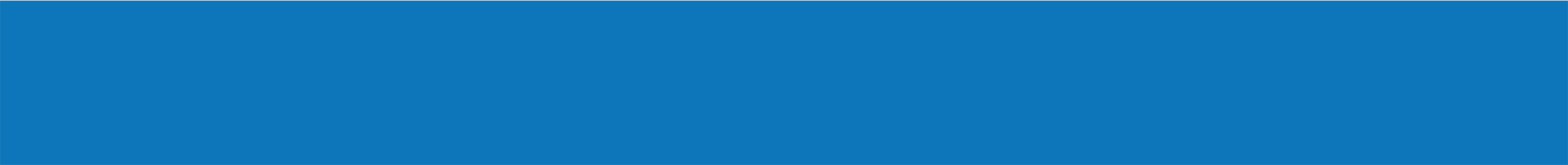 ОСНОВНЫЕ ИЗМЕНЕНИЯ ЗАКОНОДАТЕЛЬСТВА 
ПРИ ПРОВЕДЕНИИ АТТЕСТАЦИИ
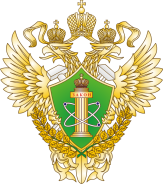 С 01 марта 2024 года начали применяться нормы постановления Правительства Российской Федерации от 13 января 2023 года № 13 в части, касающейся возможности представления государственной услуги по аттестации посредством Единого портала государственных и муниципальных услуг (ЕПГУ);
Приказом Ростехнадзора от 09.08.2023 № 285 актуализирован Перечень областей аттестации в области промышленной безопасности, по вопросам безопасности гидротехнических сооружений, безопасности в сфере электроэнергетики.
Из Перечня исключены 3 области аттестации и включены 7 новых областей аттестации.
Большое количество изменений внесено в существующие области аттестации, в том числе изложены в новой редакции наименования 14 областей аттестации, у ряда областей изменены шифры и т.д.
Приказ вступает в силу с 01 сентября 2024 года.
С текстом приказа можно ознакомиться на официальном интернет-портале правовой информации -  http://publication.pravo.gov.ru.
8
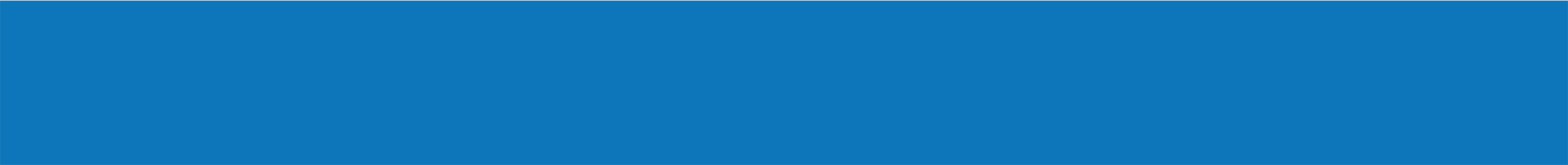 ОБЯЗАТЕЛЬНЫЙ ДОСУДЕБНЫЙ ПОРЯДОК ОБЖАЛОВАНИЯ РЕШЕНИЙ ГОСУДАРСТВЕННЫХ ОРГАНОВ
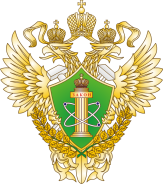 С 24 февраля 2024 года введён обязательный досудебный порядок обжалования решений лицензирующих и других разрешительных органов.
Внесены изменения в ФЗ «Об организации предоставления государственных и муниципальных услуг» (дополнен статьей 11.4 «Особенности досудебного обжалования в отдельных сферах предоставления государственных услуг») и ФЗ «О лицензировании отдельных видов деятельности» (дополнен статьей 18.1 «Обжалование решений и действий (бездействия) лицензирующих органов»). 
Согласно изменениям принятые в ходе предоставления государственных услуг решения и осуществлённые действия (бездействие) лицензирующего органа можно обжаловать в досудебном и судебном порядке.
Судебное обжалование решений и действий (бездействия) возможно только после их досудебного обжалования.
Досудебное обжалование осуществляется в соответствии со статьёй 11.4 ФЗ«Об организации предоставления государственных и муниципальных услуг».
9
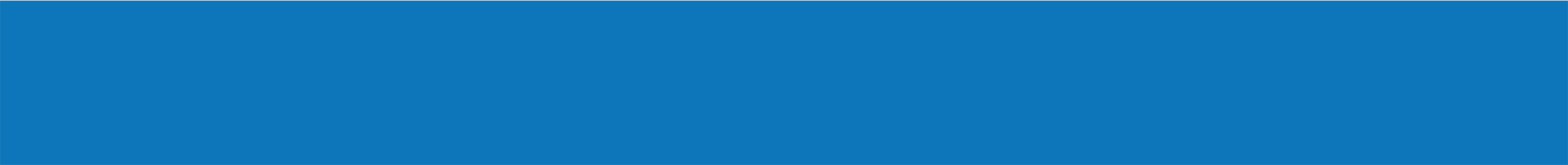 ПОРЯДОК ПОДАЧИ И РАССМОТРЕНИЯ ДОСУДЕБНОЙ ЖАЛОБЫ
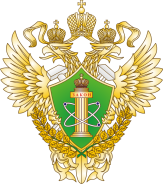 Жалобы должны подаваться с 24 февраля 2024 года
Через Единый портал Госуслуг
В течение 30 календарных дней со дня, когда заявитель узнал или должен был узнать о нарушении своих прав
Заявитель может отозвать жалобу. При этом повторное направление жалобы по тем же основаниям не допускается
Рассмотрение Жалобы осуществляется
Через информационную систему ГИС ТОР КНД
В течение 15 рабочих дней со дня, ее регистрации
10
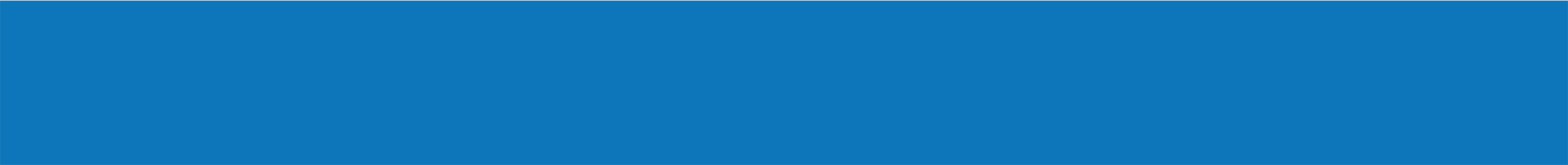 ОСОБЕННОСТИ ОКАЗАНИЯ ГОСУДАРСТВЕННЫХ УСЛУГ 
ПОСРЕДСТВОМ ЕПГУ
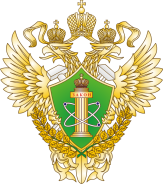 11
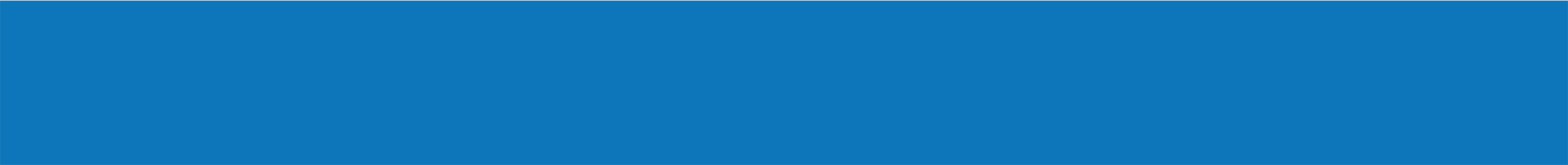 ОСОБЕННОСТИ ОКАЗАНИЯ ГОСУДАРСТВЕННЫХ УСЛУГ 
ПОСРЕДСТВОМ ЕПГУ
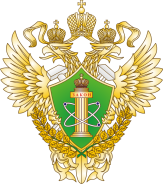 12
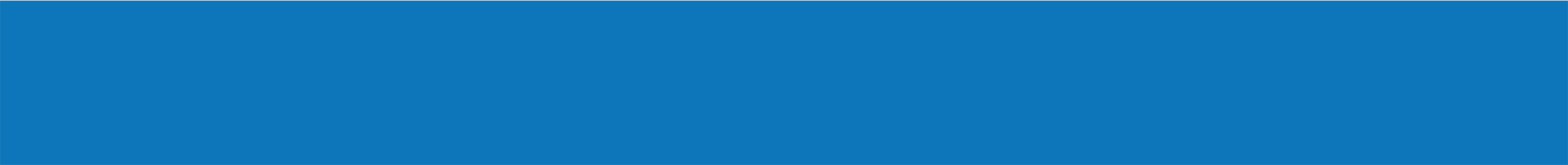 ПРЕИМУЩЕСТВА ПОЛУЧЕНИЯ 
ГОСУДАРСТВЕННЫХ УСЛУГ ЧЕРЕЗ ЕПГУ
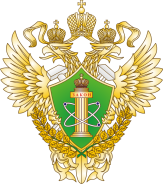 Преимущества получения государственных услуг через ЕПГУ
1. Возможность получения услуги из любого удобного места
4. Существенное сокращение сроков предоставления государственных услуг
2. Круглосуточная доступность портала
5. Уменьшение финансовых издержек и административной нагрузки
3. Отсутствие очередей
6. Прозрачность оказания государственных услуг
13
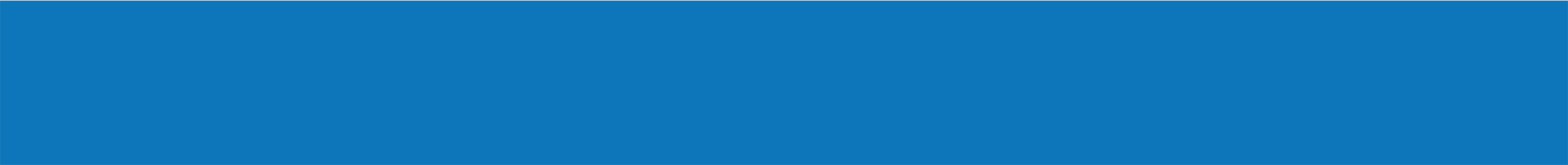 ПОДАЧА ЗАЯВЛЕНИЯ ДЛЯ ПОЛУЧЕНИЕ ГОСУДАРСТВЕННЫХ УСЛУГ ЧЕРЕЗ ЕПГУ
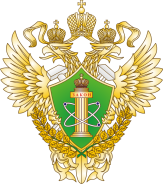 Для того, чтобы начать пользоваться государственными услугами через интернет необходимо зарегистрироваться на портале ЕПГУ. Процесс регистрации на портале состоит из трех этапов
Упрощенная учетная запись с ограниченным доступом к государственным услугам.
Для регистрации достаточно указать имя, фамилию, e-mail или номер телефона.
Подтвержденная учетная запись с полным доступом к электронным государственным услугам. Необходимо лично подтвердить регистрационные данные одним из способов:
обратиться в Центр обслуживания;
получить код подтверждения личности по почте;
воспользоваться Усиленной квалифицированной электронной подписью или Универсальной электронной картой (УЭК).
Через подтвержденную учетную запись можно создать учетную запись юридического лица или индивидуального предпринимателя.
Стандартная учетная запись с доступом к расширенному перечню государственных услуг. Для ее создания нужно указать СНИЛС и данные документа, удостоверяющего личность. Запись создается после проверки.
14
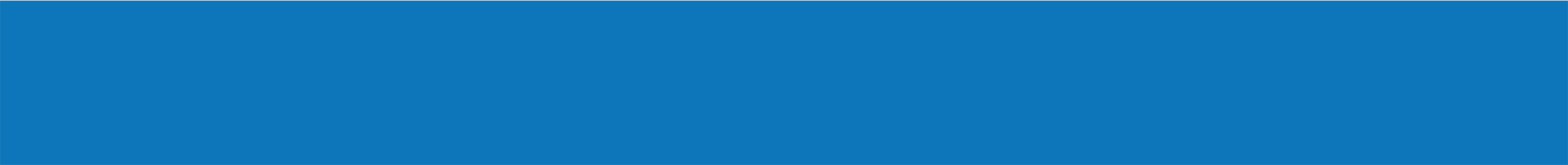 ПОДАЧА ЗАЯВЛЕНИЯ ДЛЯ ПОЛУЧЕНИЕ ГОСУДАРСТВЕННЫХ УСЛУГ ЧЕРЕЗ ЕПГУ (НА ПРИМЕРЕ АТТЕСТАЦИИ)
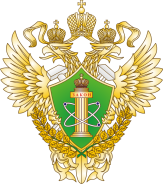 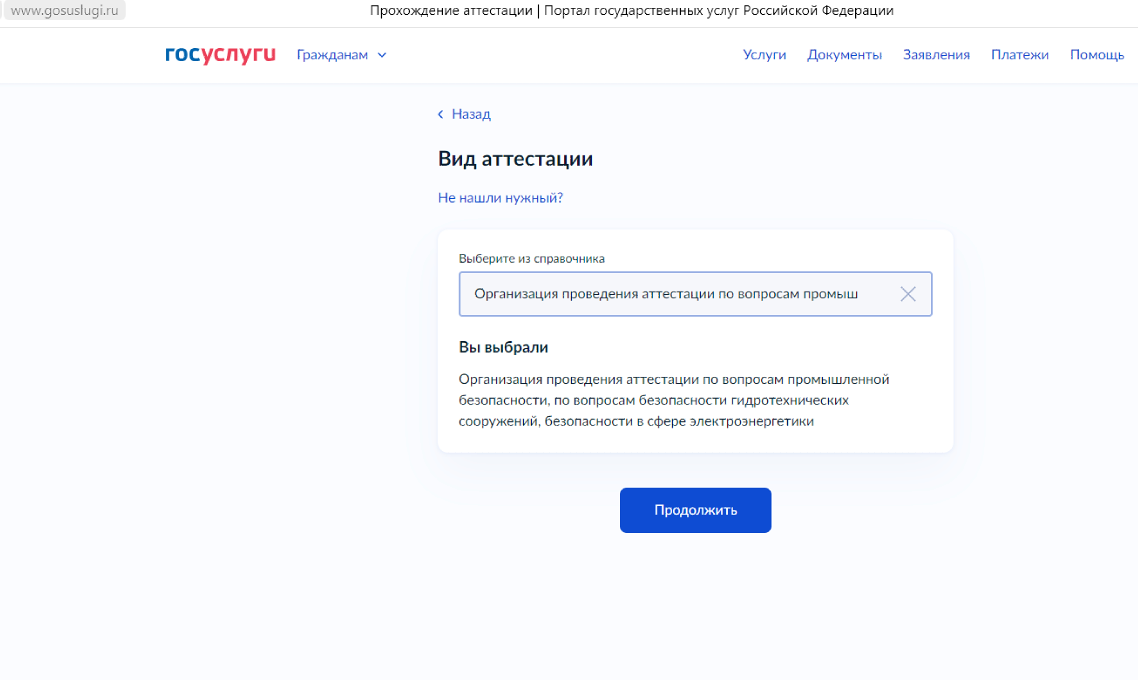 15
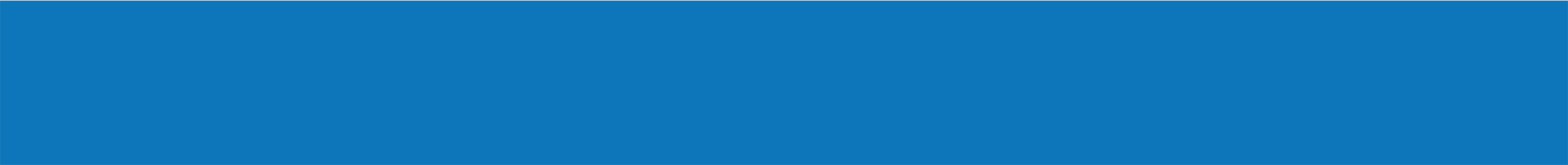 ПОДАЧА ЗАЯВЛЕНИЯ ДЛЯ ПОЛУЧЕНИЕ ГОСУДАРСТВЕННЫХ УСЛУГ ЧЕРЕЗ ЕПГУ (НА ПРИМЕРЕ АТТЕСТАЦИИ)
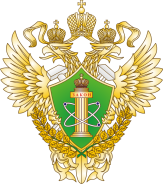 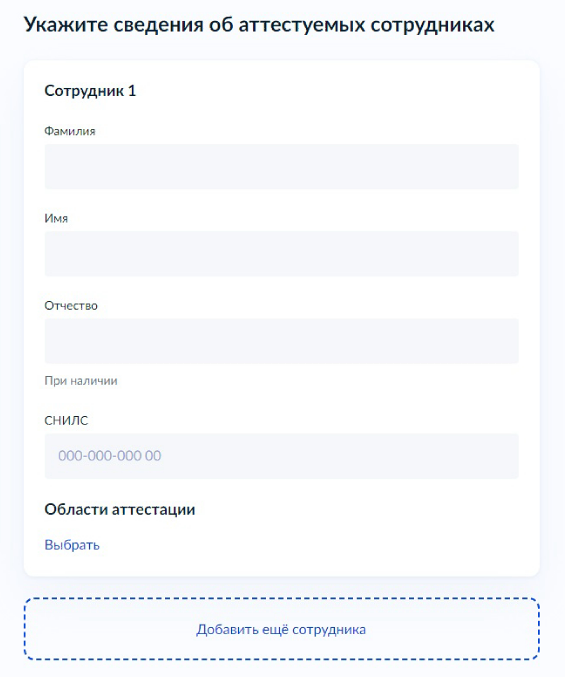 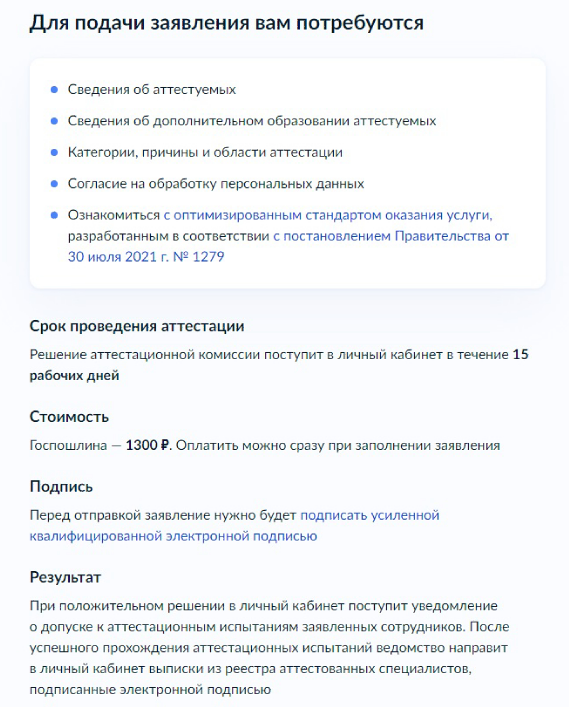 16
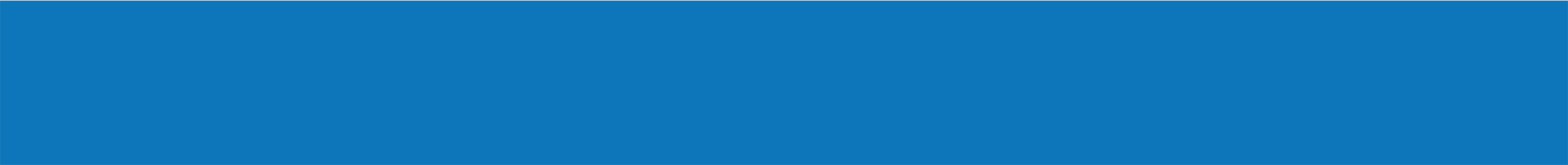 ПОДАЧА ЗАЯВЛЕНИЯ ДЛЯ ПОЛУЧЕНИЕ ГОСУДАРСТВЕННЫХ УСЛУГ ЧЕРЕЗ ЕПГУ (НА ПРИМЕРЕ АТТЕСТАЦИИ)
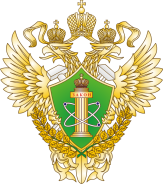 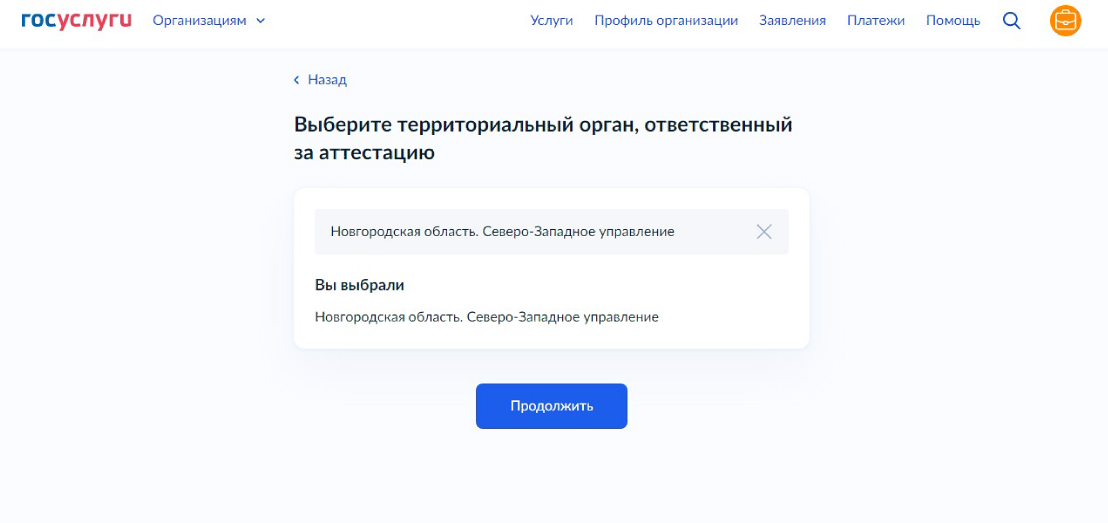 17
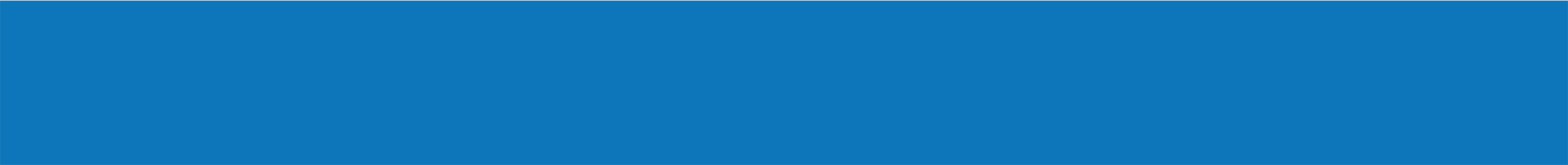 ЭКСПЕРИМЕНТ ПО ОПТИМИЗАЦИИ И АВТОМАТИЗАЦИИ ПРОЦЕССОВ РАЗРЕШИТЕЛЬНОЙ ДЕЯТЕЛЬНОСТИ, В ТОМ ЧИСЛЕ ЛИЦЕНЗИРОВАНИЯ
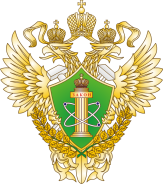 В соответствии с постановлением Правительства Российской Федерации от 30 июля 2021 года № 1279 Ростехнадзор участвует в проведении на территории Российской Федерации эксперимента по оптимизации и автоматизации процессов разрешительной деятельности, в том числе лицензирования.
Действие эксперимента продлено до 31 декабря 2024 г.
Целями эксперимента являются создание и апробация механизма упрощения и ускорения предоставления разрешений (лицензий).
Ростехнадзор участвует в эксперименте в рамках предоставления следующих 4 государственных услуг по лицензированию видов деятельности:
Лицензирование эксплуатации взрывопожароопасных и химически опасных производственных объектов I, II и III классов опасности;
Лицензирование деятельности, связанной с обращением взрывчатых материалов промышленного назначения;
Лицензирование деятельности по проведению экспертизы промышленной безопасности;
Лицензирование производства маркшейдерских работ.
Экспериментальный режим реализуется при предоставлении государственных услуг на основании заявлений, направленных заявителями только посредством ЕПГУ по адресу в информационно-телекоммуникационной сети «Интернет»:
 https://www.gosuslugi.rU/600355/l/form.
18
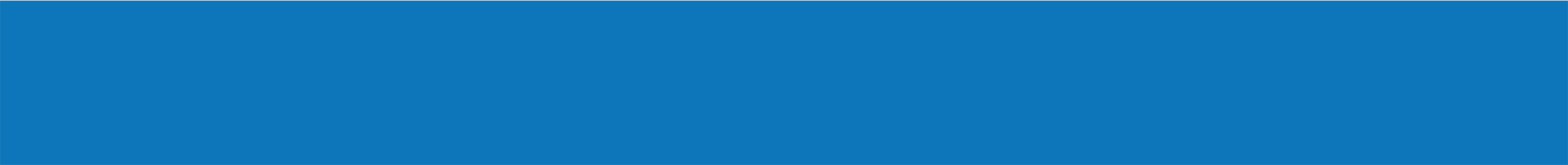 СРАВНЕНИЯ СРОКОВ ПРЕДОСТАВЛЕНИЯ ГОСУДАРСТВЕННЫХ УСЛУГ ЧЕРЕЗ ЕПГУ И В ОБЫЧНОМ ПОРЯДКЕ
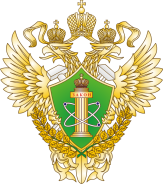 19
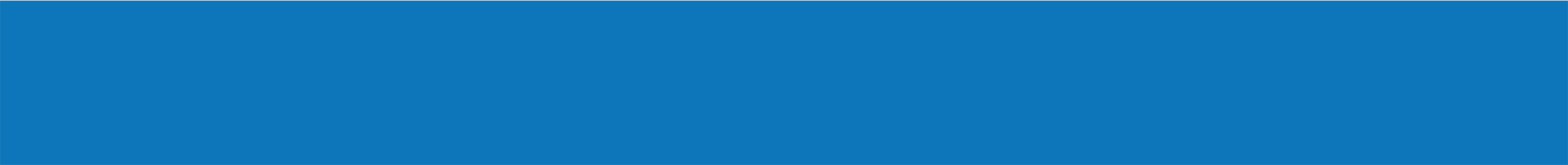 СРАВНЕНИЕ СРОКОВ ГОСУДАРСТВЕННЫХ УСЛУГ ЧЕРЕЗ ЕПГУ И В ОБЫЧНОМ ПОРЯДКЕ
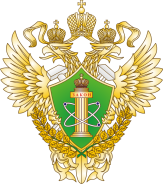 20
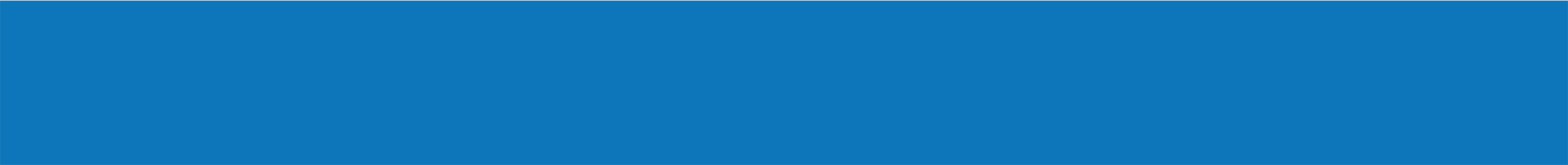 Сравнение СРОКОВ ГОСУДАРСТВЕННЫХ УСЛУГ ЧЕРЕЗ ЕПГУ И В ОБЫЧНОМ ПОРЯДКЕ
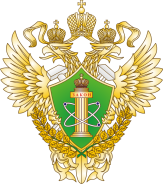 21
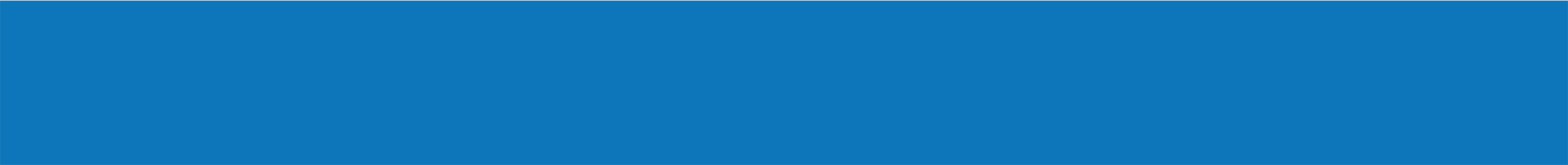 РОстЕХНАДЗОР В СОЦИАЛЬНЫХ СЕТЯХ
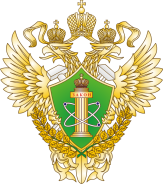 ПОДПИСЫВАЙТЕСЬ НА ТЕЛЕГРАМ-КАНАЛ 
И ГРУППУ ВКОНТАКТЕ РОСТЕХНАДЗОР
Изменения в законодательстве и нормативных актах, полезная информация и вакансии, официальные комментарии, новости. 
В сообществах можно получить оперативную обратную связь и справочную информацию, поучаствовать в опросах.
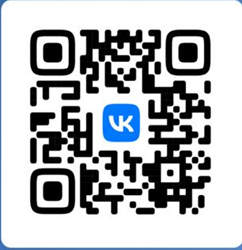 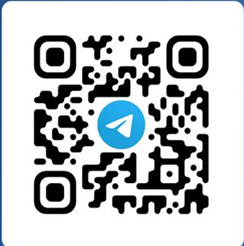 Телеграм-канал Ростехнадзора
Группа ВКонтакте Ростехнадзора
22
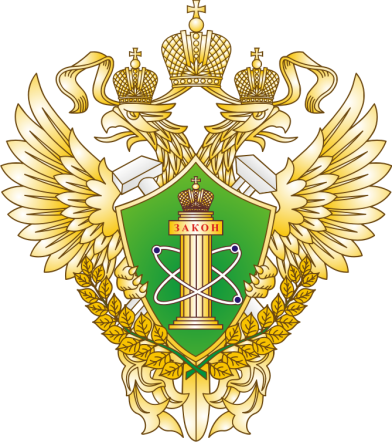 СПАСИБО ЗА ВНИМАНИЕ!
23